Reunión Anual de Título I 2024-2025
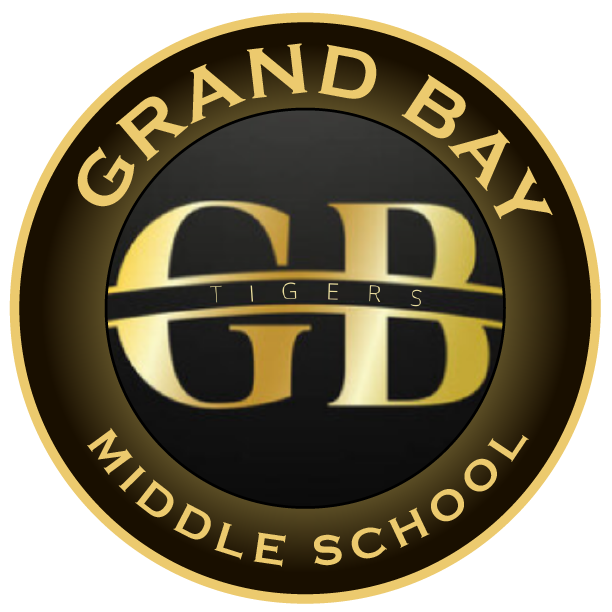 ¿Por qué estamos aquí?
El ACT Every Student Succeeds de 2015 requiere que cada escuela de Título I celebre una Reunión Anual de padres de Título I con el propósito de ...
Informarle de la participación de su escuela en el Título I
Explicación de los requisitos del Título I
Explicar sus derechos como padres a participar
Lo que aprenderás...
¿Qué significa ser una escuela de Título I?
¿Qué es el 1% reservado para la participación de los padres y la familia?
¿Qué es el Plan Consolidado Título I de la LEA?
¿Qué es la Política de Participación de los Padres y la Familia de la LEA?
¿Qué es un CIP?
¿Qué es el Pacto entre la Escuela y los Padres?
¿Cómo solicito las calificaciones de los maestros de mi hijo?
¿Cómo se lleva a cabo la Evaluación Anual de la política de Participación de los Padres y la Familia?
Las evaluaciones deben centrarse en 3 componentes clave
1. Barreras
2. Capacidad para ayudar al aprendizaje
3. Interacciones exitosas
¿Cómo puedo involucrarme en todas estas cosas? 
	¿Estoy aprendiendo sobre?
Lo que aprenderás...
Ser una escuela de Título I significa recibir fondos federales (dólares del Título I) para complementar los programas existentes de la escuela.  Estos dólares se utilizan para...
Identificar a los estudiantes que experimentan dificultades académicas y proporcionar asistencia oportuna para ayudar a estos estudiantes a cumplir con los desafiantes estándares de contenido del estado.
Compra de personal/programas/materiales/suministros suplementarios
Llevar a cabo reuniones/capacitaciones/actividades de participación de los padres y la familia
Ser una escuela de Título I también significa la participación de los padres y la familia y conocer sus derechos bajo ESSA.
¿Qué significa ser una escuela de Título I?
[Speaker Notes: -  Here at Grand Bay Middle, we pay for an attendance clerk in the front office. We hired an instructional para, we purchased new devices for those going out of warranty, we bought new cases for student Chromebooks, we pay our teachers to work extended day and we purchase supplies for those students who stay. We sent various teachers to different conferences to learn more research-based practices to help better serve our students, and we recently spent $16,000 to buy school supplies for our students.]
Cualquier LEA con una asignación del Título I superior a $500,000 está obligada por ley a reservar el 1% de su asignación del Título I para la participación de los padres y la familia. 
De ese 1%, el 10% puede reservarse en la LEA para iniciativas de todo el sistema relacionadas con la participación de los padres y la familia.  El 90% restante debe asignarse a todas las escuelas de Título I en la LEA.  Por lo tanto, cada escuela de Título I recibe su porción del 90% para implementar la participación de los padres y la familia a nivel escolar con expectativas y objetivos claros para una participación significativa. 
Ustedes, como padres de Título I, tienen derecho a participar en la forma en que se gasta este dinero.
¿Qué es el 1% de reserva y cómo participan los padres??
[Speaker Notes: Here at Grand Bay Middle, we receive around $4,501.80 for our 1% set aside
Our Parent Advisory Committee meets once a quarter to determine how these funds will be spent. We purchased reading materials to bridge the gap between home and school, and these are available for parents to check out as needed. We also have a computer in the front office for parents to use as needed.]
El Plan Consolidado del Título I de la LEA aborda cómo la LEA utilizará los fondos del Título I en todo el sistema escolar.  Los temas incluyen:
Evaluaciones académicas de los estudiantes 
Asistencia adicional proporcionada a los estudiantes con dificultades
Coordinación e integración de fondos y programas federales
Programas escolares que incluyen Migrantes, Preescolares, EL y Personas sin Hogar, según corresponda.
Estrategias de Participación de los Padres y la Familia, que se incluye en la Política de Participación de los Padres y la Familia. 
Usted, como padre del Título I, tiene derecho a participar en el desarrollo del Plan Consolidado del Título I de la LEA
¿Qué es el Plan Consolidado de la LEA?
¿Qué es el Plan de Participación de Padres y Familias de LEA?
Este plan aborda cómo la LEA implementará los requisitos de participación de los padres y la familia de la Ley Cada Estudiante Triunfa.  Incluye...
Las expectativas de la LEA para los padres y las familias
Cómo la LEA involucrará a los padres en la toma de decisiones
Cómo trabajará la LEA para desarrollar la capacidad de las escuelas y los padres para una fuerte participación de los padres para mejorar el rendimiento académico de los estudiantes
Ustedes, como padres de Título I, tienen el derecho de participar en el desarrollo de este plan.
What is a CIP?
The CIP is your school’s Continuous Improvement Plan and includes:
A Needs Assessment and Summary of Data
Goals and Strategies to Address Academic Needs of Students
Professional Development Needs
Coordination of Resources/Comprehensive Budget
The School’s Parent and Family Engagement policy.

You, as Title I parents, have the right to be involved in the development of this plan.
Este plan aborda cómo la escuela implementará los requisitos de participación de los padres y la familia de la Ley Cada Niño Triunfa de 2015. 
  Los componentes incluyen...
Cómo pueden participar los padres en la toma de decisiones y las actividades 
Cómo se utilizan los fondos de participación de los padres y la familia
Cómo se proporcionará la información y la capacitación a los padres
Cómo la escuela desarrollará la capacidad de los padres y el personal para una fuerte participación de los padres y la familia a través de estrategias "basadas en evidencia"
Ustedes, como padres de Título I, tienen el derecho de participar en el desarrollo del Plan de Participación de Padres y Familias de su escuela.
Lo que está incluido en el Plan de Participación de los Padres y la Familia de la escuela
¿Qué es el Pacto entre la Escuela y los Padres?
El pacto es un compromiso de la escuela, los padres y el estudiante para compartir la responsabilidad de mejorar el rendimiento académico.
Ustedes, como Padres de Título I, tienen el derecho de participar en el desarrollo del Pacto Escuela-Padres.
La sección escolar DEBE incluir los siguientes 6 componentes:
La sección escolar DEBE incluir los siguientes 6 componentes: 
1. Cómo la escuela proporcionará un plan de estudios e instrucción de alta calidad en un entorno de aprendizaje eficaz y de apoyo que permita a los niños participantes cumplir con los estándares de rendimiento académico estudiantil del estado. 
2. Cómo la escuela llevará a cabo conferencias de padres y maestros (al menos una vez al año en las escuelas primarias) durante las cuales se discutirá este pacto en lo que se refiere al logro individual del niño. 
3. Cómo la escuela proporcionará a los padres informes frecuentes sobre el progreso de sus hijos. 
4. Cómo la escuela proporcionará a los padres un acceso razonable al personal. 
5. Cómo la escuela proporcionará a los padres oportunidades para ofrecerse como voluntarios y participar en la clase de sus hijos, y para observar las actividades del aula.
6. Cómo la escuela garantizará una comunicación regular y significativa entre los miembros de la familia y el personal de la escuela y, en la medida de lo posible, en un idioma que los miembros de la familia puedan entender.
¿Qué es el Pacto entre la Escuela y los Padres?
[Speaker Notes: Distribute the School-Parent Compact.

School section- required 6 components:
1. Provide high-quality curriculum and instruction.
2. Hold parent-teacher conferences.
3. Provide parents with reports on their child’s progress.
4. Provide parents reasonable access to staff.
5. Provide parents opportunities to volunteer.
6. Ensure regular two-way meaningful communication between family members and staff, to the extent practicable, in a language family members can understand.]
Requisitos de evaluación
Las LEA y las escuelas deben llegar activamente a todos los padres y familias más allá de las barreras de la cultura, el idioma, las discapacidades y la pobreza.
Realización anual
Conducta con los padres del Título I
Analizar el contenido y la eficacia del plan actual
Identificar las barreras para la participación de los padres y la familia
Los datos/entradas pueden incluir...
Encuesta para Padres (Obligatorio)
Grupos Focales
Comités Asesores de Padres
Proceso y cronograma	
Cómo influye la evaluación en el plan del próximo año
¿Cómo se lleva a cabo la evaluación de la Política de Participación de los Padres y la Familia de la LEA?
[Speaker Notes: Discuss:

   The annual evaluation of the Parent and Family Engagement plan is an ESSA requirement.
  The requirements for the evaluation.  Emphasize that the purpose of the evaluation is to ultimately improve the academic quality of the school.
  Clearly state the process and timeline that is in place for conducting the annual evaluation and how all Title I parents have the opportunity for input and that their input is needed by the LEA and school.]
¿Cómo solicito las calificaciones de los maestros de mi hijo?
Ustedes, como padres de Título I, tienen derecho a solicitar las calificaciones de los maestros de su hijo
Cómo se le notifica de este derecho y el proceso para realizar dicha solicitud.
[Speaker Notes: Discuss:

  Explain that as Title I parents, they have the right, by law, to request the qualifications of their child’s teachers.
  Explain the process/simple procedure for parents to make this request.
  Have extra copies of the request form available for all parents in attendance.  
  Give them a contact person in case they have any questions.

  Important:  Parents should leave the meeting being able to answer the following question:  Do you know the process for requesting the qualifications of your child’s teachers?  (Parents should be able to discuss the process that is in place for requesting teacher qualifications.)]
Información de contacto
Dedra Migues Facilitadora de Título I
251-865-6511 ext 49045
dmigues@mcpss.com